CENTRE D’EXCELLENCE AFRICAIN EN SCIENCES MATHEMATIQUES ET APPLICATIONS (CEA-SMA)
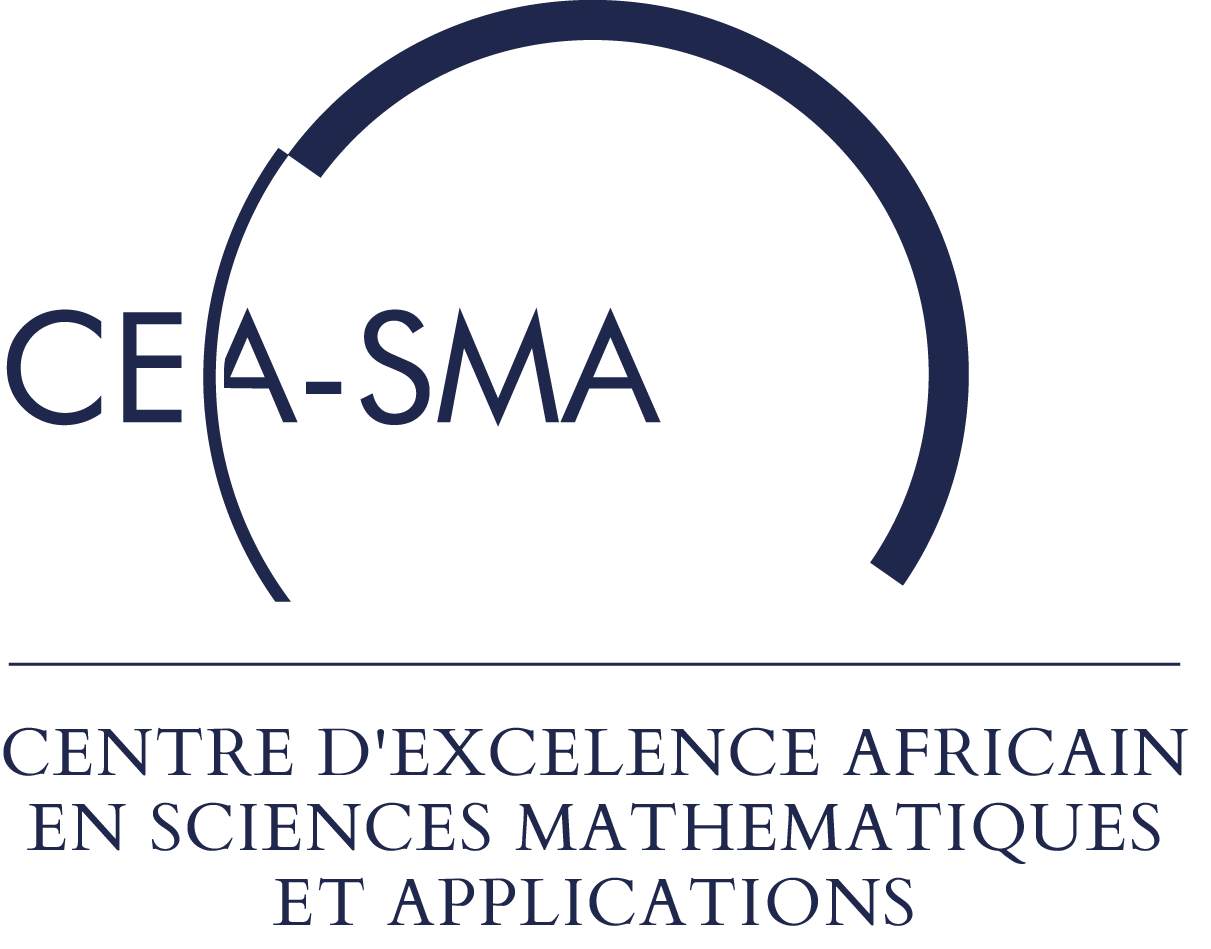 Prof. Joël TOSSA, Coordonnateur
Prof. Aboubacar MARCOS, Coordonnateur Adjoint
Dr Jules DEGILA, Responsable Suivi & Evaluation
M. Grégoire GOHOUNTI, Régisseur
M. Paulin HOUESSOU, Responsable Passation des Marchés
M. Célestin ADANGO, Agent Comptable de l’Université
Team
L’objectif global du projet est de mettre à la disposition de la sous-région, des formations diversifiées et de qualité de niveaux Master et Doctorat axées sur les défis du développement, dans les domaines des mathématiques, de la recherche opérationnelle, de la sécurité informatique, de la statistique avec un accent particulier sur leurs applications en industries, en santé publiques et en sciences sociales.
Mission
Mettre en place des offres de formation de haut niveau en mathématiques et ses applications en adéquation avec les besoins des marchés nationaux et régionaux ;
Former une masse critique d’enseignants de mathématiques de standard international dans les domaines spécifiques en vue de remédier à l’insuffisance qualitative et numérique dans la discipline dans les universités nationales du Bénin et celles de la sous-région ;
Former des chercheurs de haut niveau en mathématique appliquées capables d’apporter leurs expertises en entreprises ;
Relever l’expertise des cadres des entreprises et de l’administration publique par des formations continues ;
Donner une visibilité internationale à l’enseignement supérieur au niveau de la sous-région par la qualité et la quantité des productions scientifiques ;
Mission – Con’t
Program Activities  and their Disbursement Linked Resultsfor the DLI 2.6 and results on private sector  .
Research- Published Articles – DLR 2.6
Research- Published Articles – DLR 2.6 – Con’t
Research- Published Articles – DLR 2.6 – Con’t
Research- Published Articles – DLR 2.6 – Con’t
Research- Published Articles – DLR 2.6 – Con’t
Research- Published Articles – DLR 2.6 – Con’t
Research- Published Articles – DLR 2.6 – Con’t
Research- Published Articles – DLR 2.6 – Con’t
Research- Published Articles – DLR 2.6 – Con’t
Research- Published Articles – DLR 2.6 – Con’t
Research- Published Articles – DLR 2.6 – Con’t
Research- Published Articles – DLR 2.6 – Con’t
41 articles au total
33 acceptés dans des journaux avec arbitres
8 dans les proceedings de conférence

En gros, 
plusieurs publications de qualité
À poursuivre avec plus d’organisation et de partenariat
Private Sector
Main Programming Challenges
Main management/operations challenges
Main Goal/Hope for the next meeting